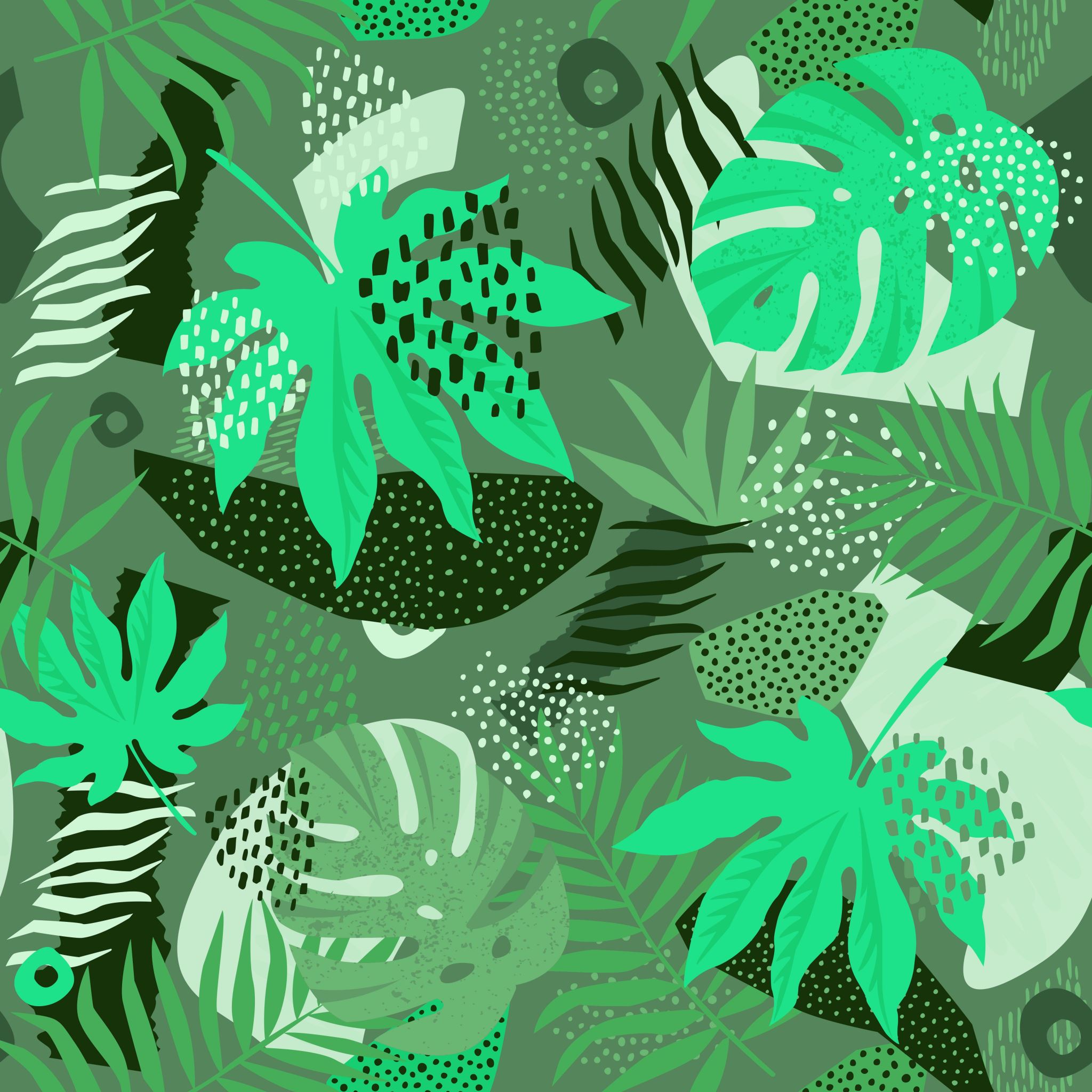 المحافظة على المورثات
عملي 7 و 8
رابعا: تقنيات حفظ الأصول الوراثية عن طريق انشاء بنوك الحفظ
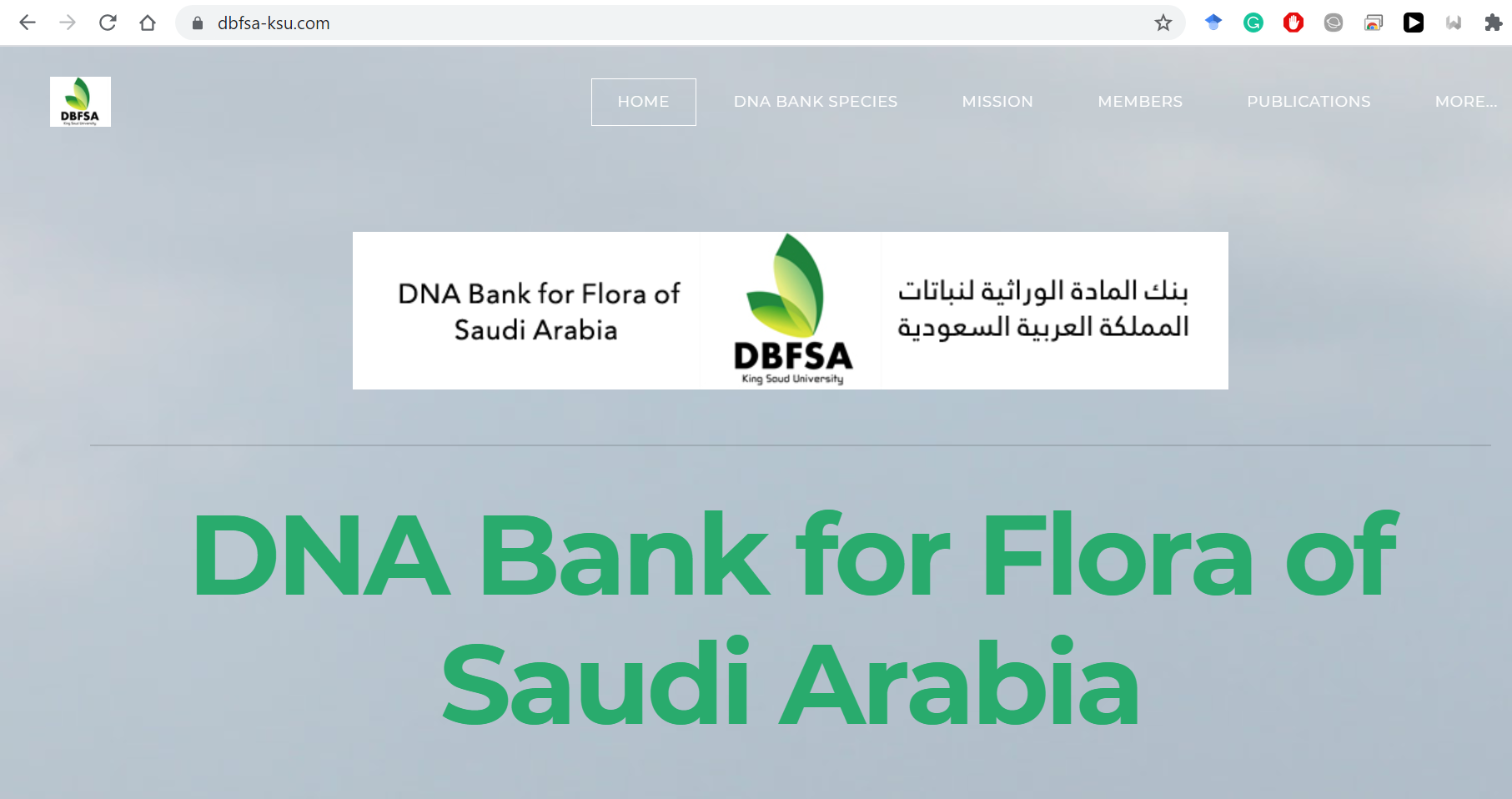 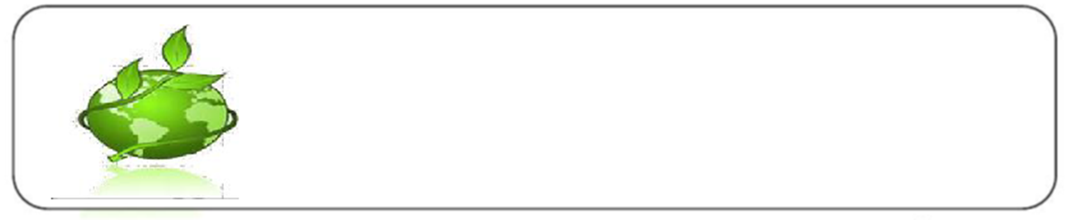 الدرس العملي السابع
تقنيات حفظ الأصول الوراثية عن طريق انشاء بنك ال DNA
الأهداف الخاصة
ان يتعرف الطالب على البنوك الوراثية ومنها بنك ال DNA وخطوات انشائها
بنك ال DNA للنباتات
إنه نهج بسيط للحفاظ على المعلومات الجينية لأي نبات
يتم استخلاص الحمض النووي من الأوراق الطازجة أو الأوراق المجففة وتخزينها في درجة حرارة 80 درجة مئوية تحت الصفر لفترات طويلة


يوفر هذا البنك الحمض النووي للباحثين لدراسة العلاقة التطورية لأنواع النباتات المختلفة ، وتطوير الباركود لDNA ، والتنوع الجيني ودراستهم التطورية
بنوك ال DNA  حول العالم
The Australian Plant DNA Bank/AU
Missouri Botanic Garden DNA Bank, St Louis, MO, USA
DNA bank for Flora of Saudi Arabia (DBFSA)
BGBM DNA Bank, Botanic Garden and Botanical Museum, Berlin, Germany
DNA Banking at the Missouri Botanical Garden/US
DNA Bank Brazilian Flora Species
IRRI, DNA Bank, International Rice Research Institute, Philippines
Trinity DNA bank, Dublin, Ireland
Royal Botanic Garden Edinburgh DNA Bank, Edinburgh, Scotland
International University, FL, USA
DNA bank at the National Herbarium Nederland
DNA Bank at Kirstenbosch, South African National Biodiversity Institute, South Africa
NIAS DNA Bank/Japan
Royal Botanic Gardens, Kew: Plant DNA Bank database
Royal Botanic Gardens Kew DNA Bank
Plant DNA Bank in Korea (PDBK)
Tropical Plant DNA Bank, Fairchild Tropical Botanic Garden and Florida
The Berlin DNA Bank
New York Plant DNA Bank
The New York Botanical Garden DNA Bank
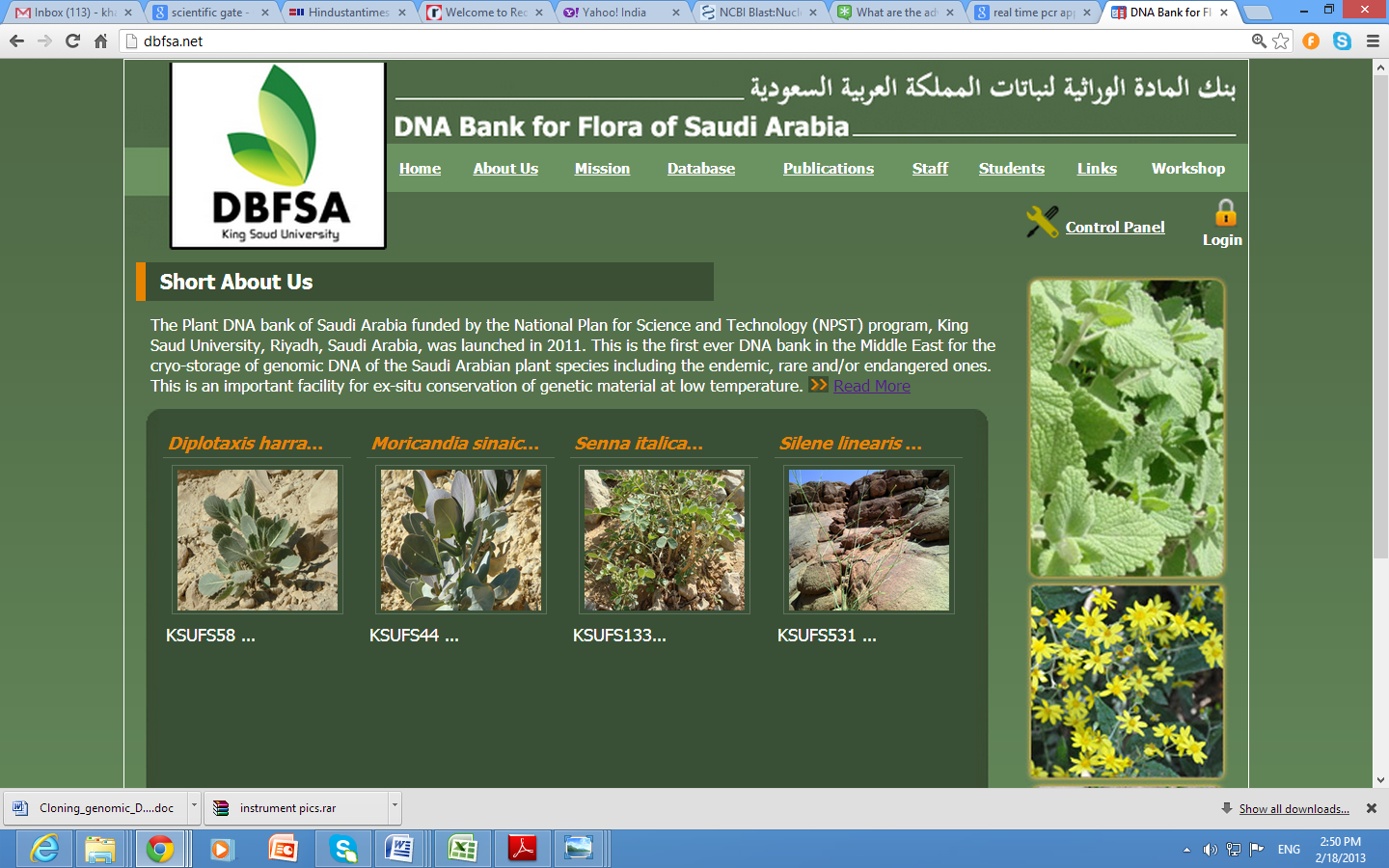 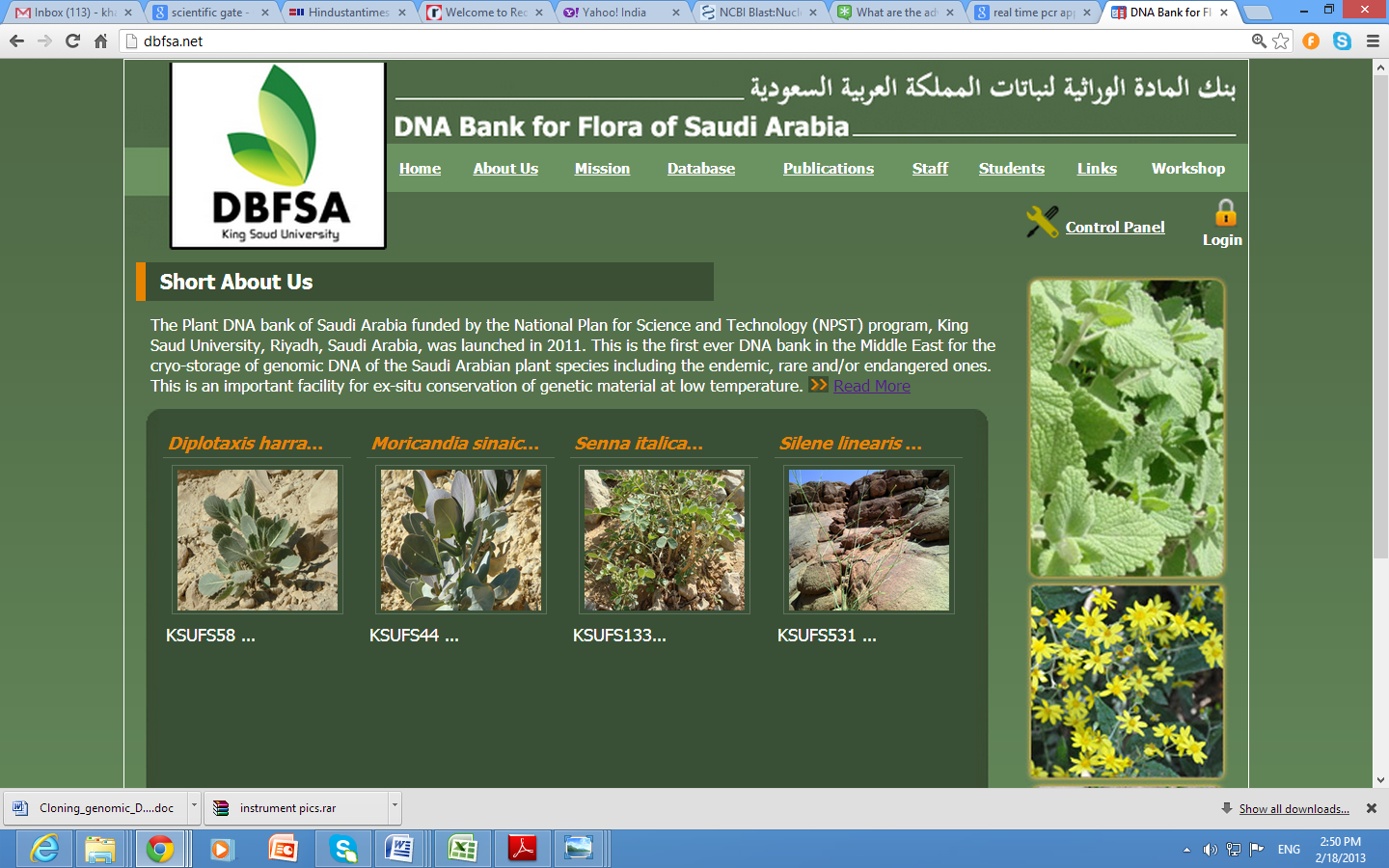 بنك الDNA  لنباتات المملكة العربية السعودية  (DBFSA)
أول بنك على الإطلاق للحمض النووي في الشرق الأوسط للتخزين المبرد للحمض النووي الجيني لأنواع النباتات في المملكة العربية السعودية بما في ذلك المستوطنة والنادرة و المهددة بالانقراض.  

تم إطلاق DBFSA  في عام 2011 للحفاظ على الحمض النووي لنباتات المملكة العربية السعودية.

يحتوي على الحمض النووي الجيني لـ 850 عينة نباتية (250 نوعًا نباتيًا) تم جمعها من مناطق جغرافية مختلفة في المملكة العربية السعودية.
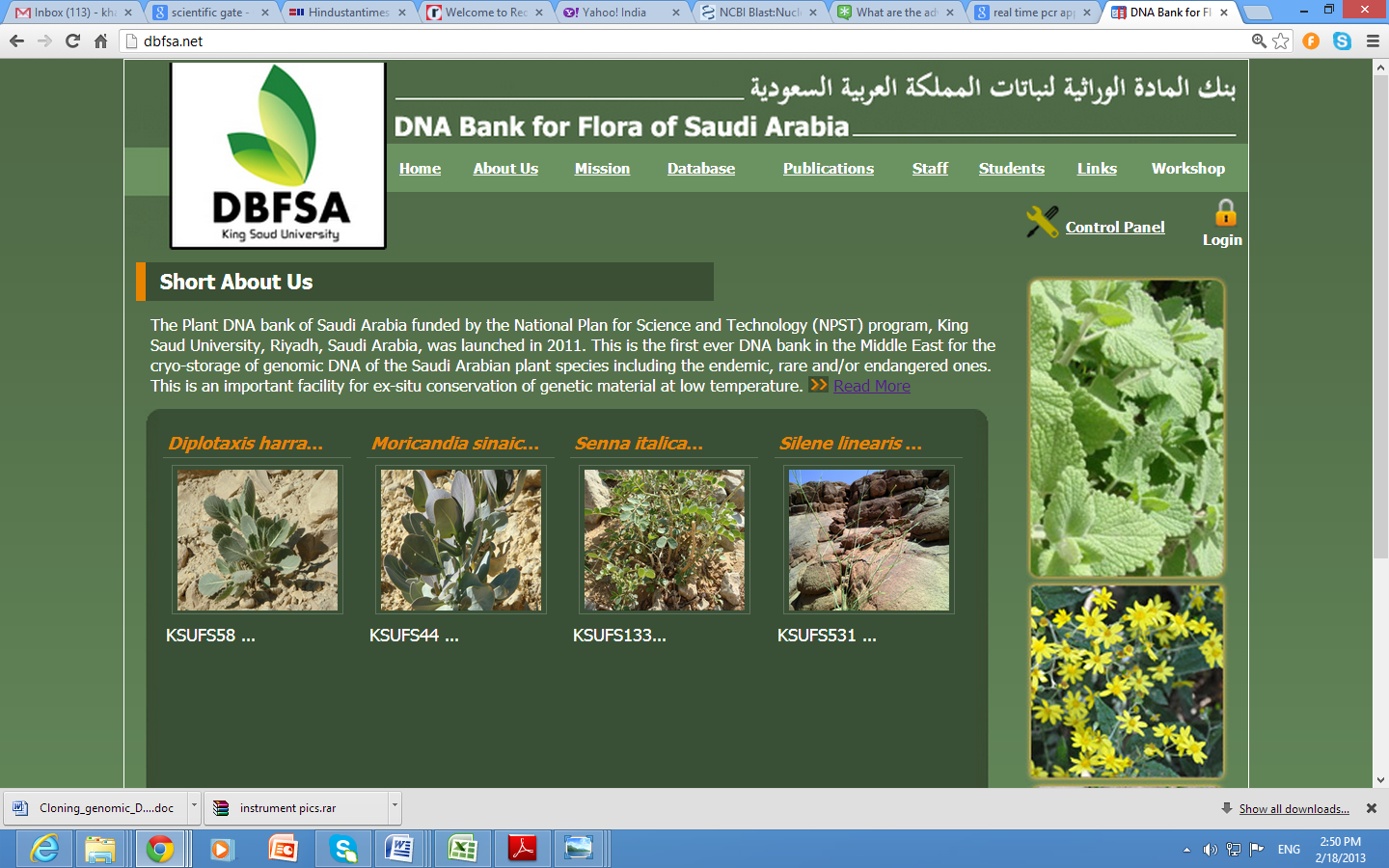 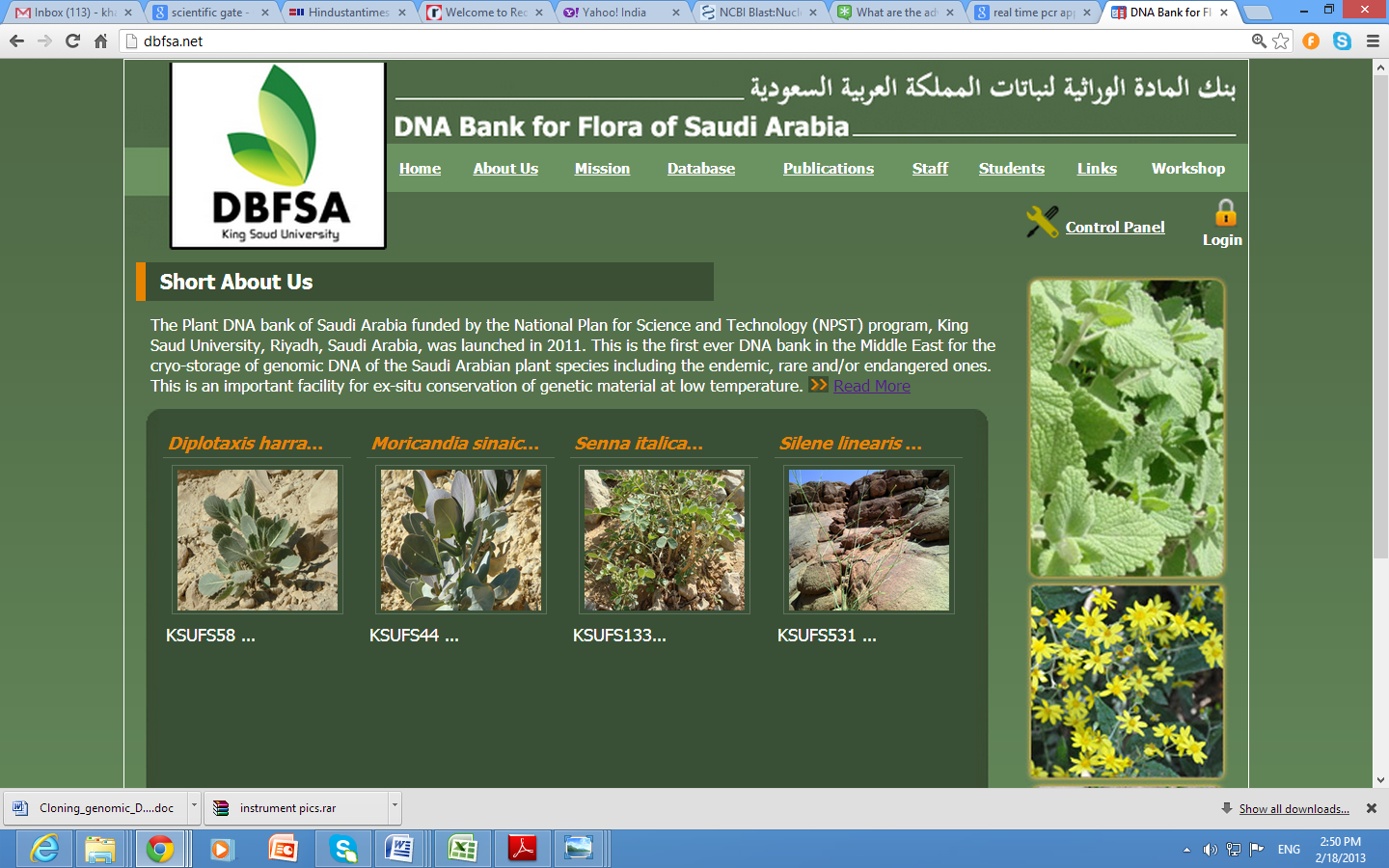 بنك الDNA  لنباتات المملكة العربية السعودية  (DBFSA)
الحمض النووي لبعض العشائر النباتية موجود أيضًا.

تم معرفة تسلسل nrDNA-ITS  ل 250 نوعًا من النباتات ورفعه على قاعدة البيانات الجينية العالمية GENBank
https://www.ncbi.nlm.nih.gov/
خطوات انشاء بنك الحمض النووي للنبات
الخطوة 2: تصنيف العينات و ايداعها في المعشبة
الخطوة 1: جمع العينات
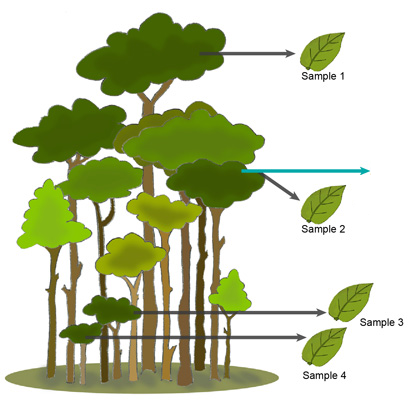 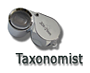 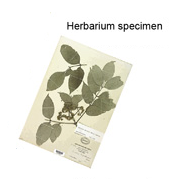 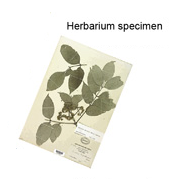 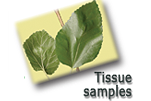 مواقع جمع النباتات في المملكة العربية السعودية
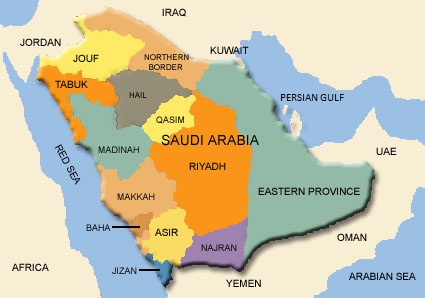 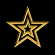 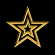 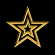 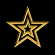 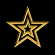 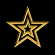 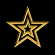 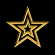 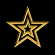 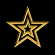 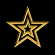 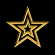 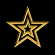 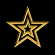 خطوات انشاء بنك الحمض النووي للنبات
الخطوة 3: استخلاص الحمض النووي
الخطوة 4: تشفير عينات الحمض النووي وتخزينها
أ) استخلاص الحمض النووي باستخدام الطريقة التجارية
أ) الترميز الشريطي
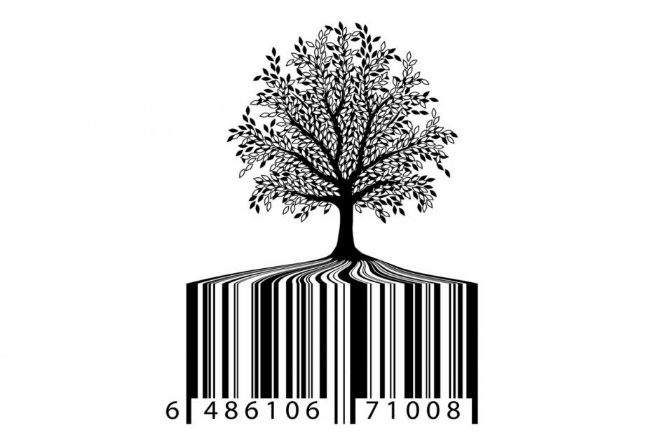 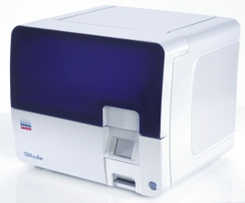 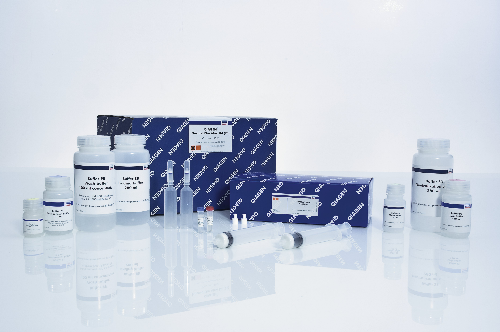 Qiagen Kit
ب) تخزين الحمض النووي في الفريزر المخصص (-80 درجة مئوية)
Qiacube
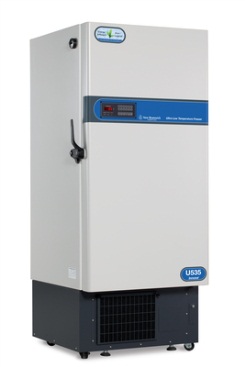 ب) استخلاص الحمض النووي طريقة ال CTAB
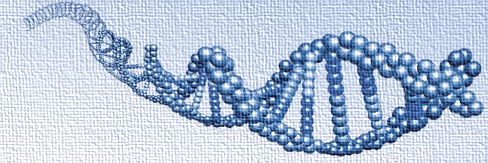 خطوات انشاء بنك الحمض النووي للنبات
الخطوة 5: مزيد من الدراسات الجزيئية
ب) دراسات الشجرة الوراثية
ج) رفع التسلسل على قاعدة البيانات GenBank
أ) تسلسل الحمض النووي
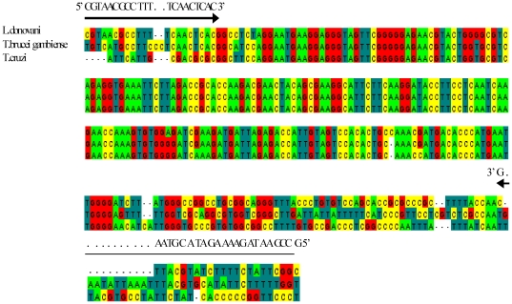 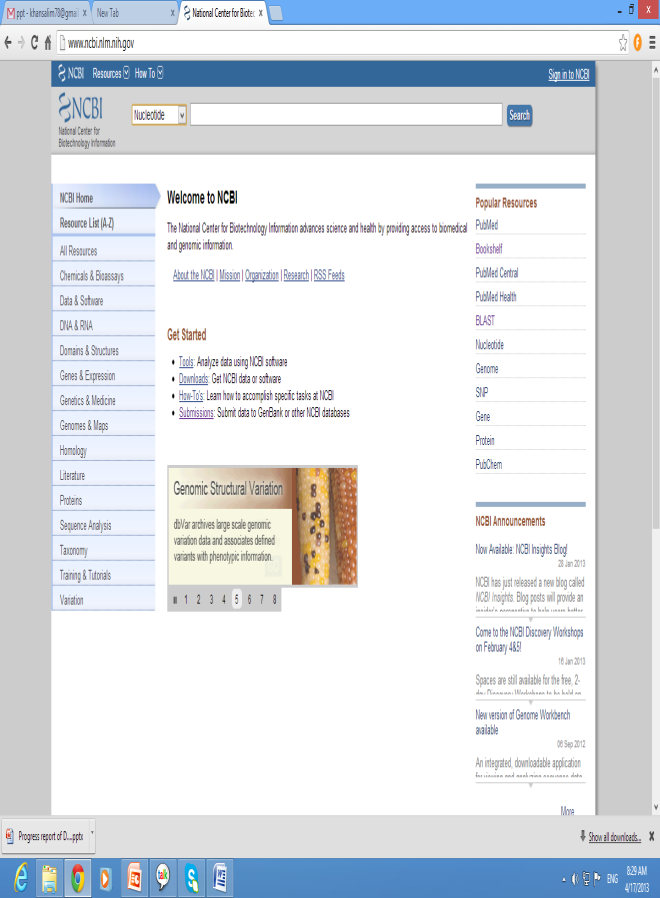 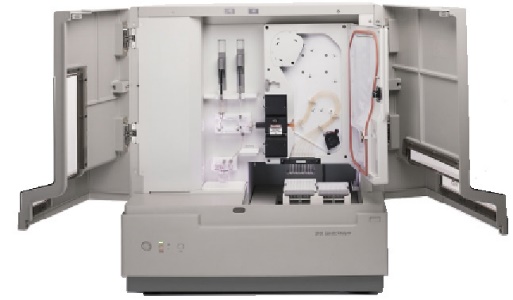 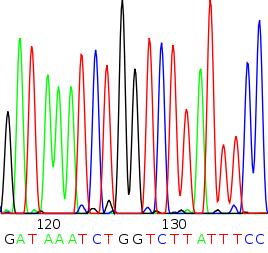 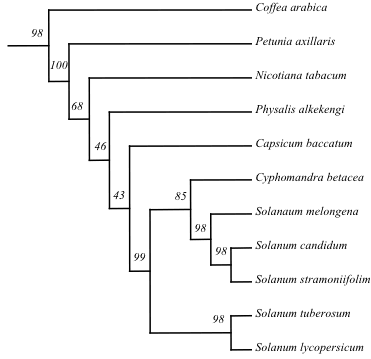 سيتم ربط موقع DBFSA الجديد قريبًا 
https://www.dbfsa-ksu.com/
بشبكة بنك ال DNA الألمانية

لتوفير تسهيلات للباحثين في جميع أنحاء العالم ، بحيث يمكن للجميع رؤية ما لدينا في بنك DNA ويمكنهم تقديم طلب مسبق عبر بوابة البيانات DNA Bank Network
THE END
ANY QUESTION?